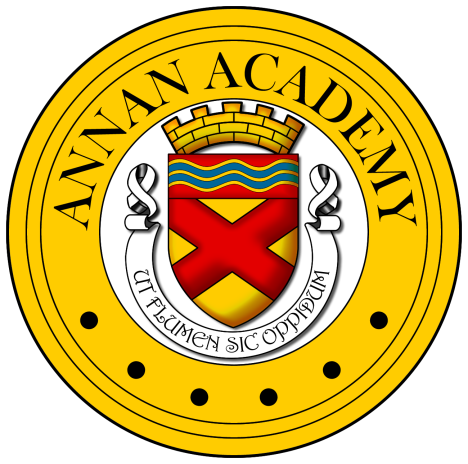 Option Information for Parents/Carers and Students
20th February 2024
S4 into S5
S5 into S6
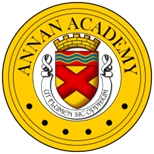 Senior School – February 2024
The Transfer process
  The Subject choices booklet
  Making subject choices
  Types and level of courses available
  The Options Form
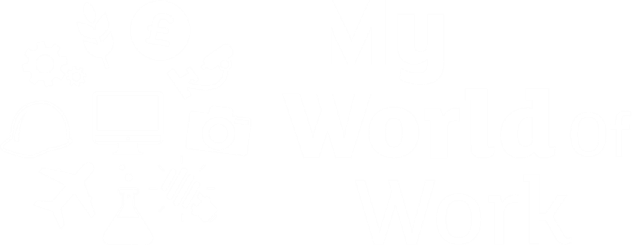 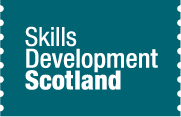 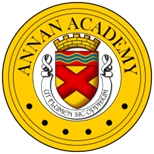 Responsibilities
The Role Model	
	Conduct
	Dress
	Work ethic
	Participation
Options Time Line
Important Information
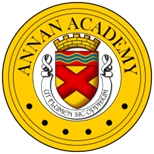 Senior Phase Option Booklet is available on the school website:
https://blogs.glowscotland.org.uk/glowblogs/annanacademy/option-choices/

School App for Parents
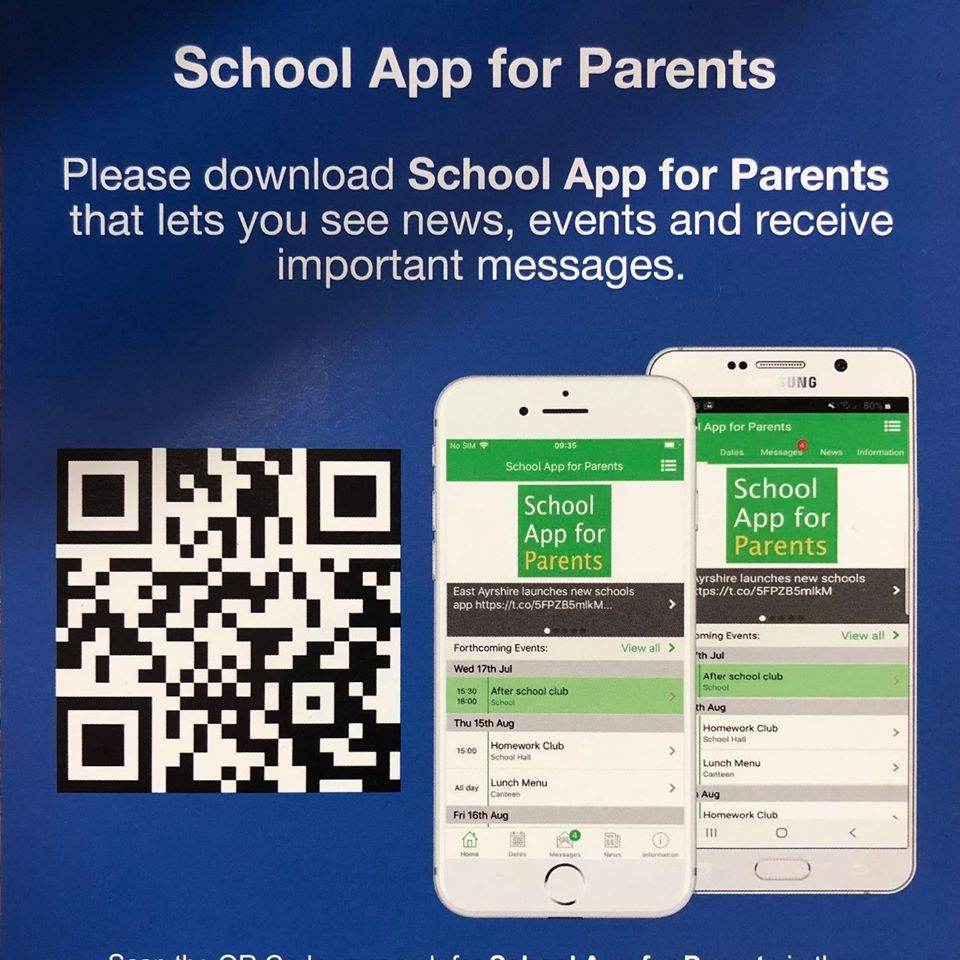 Curricular Information
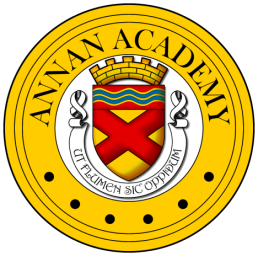 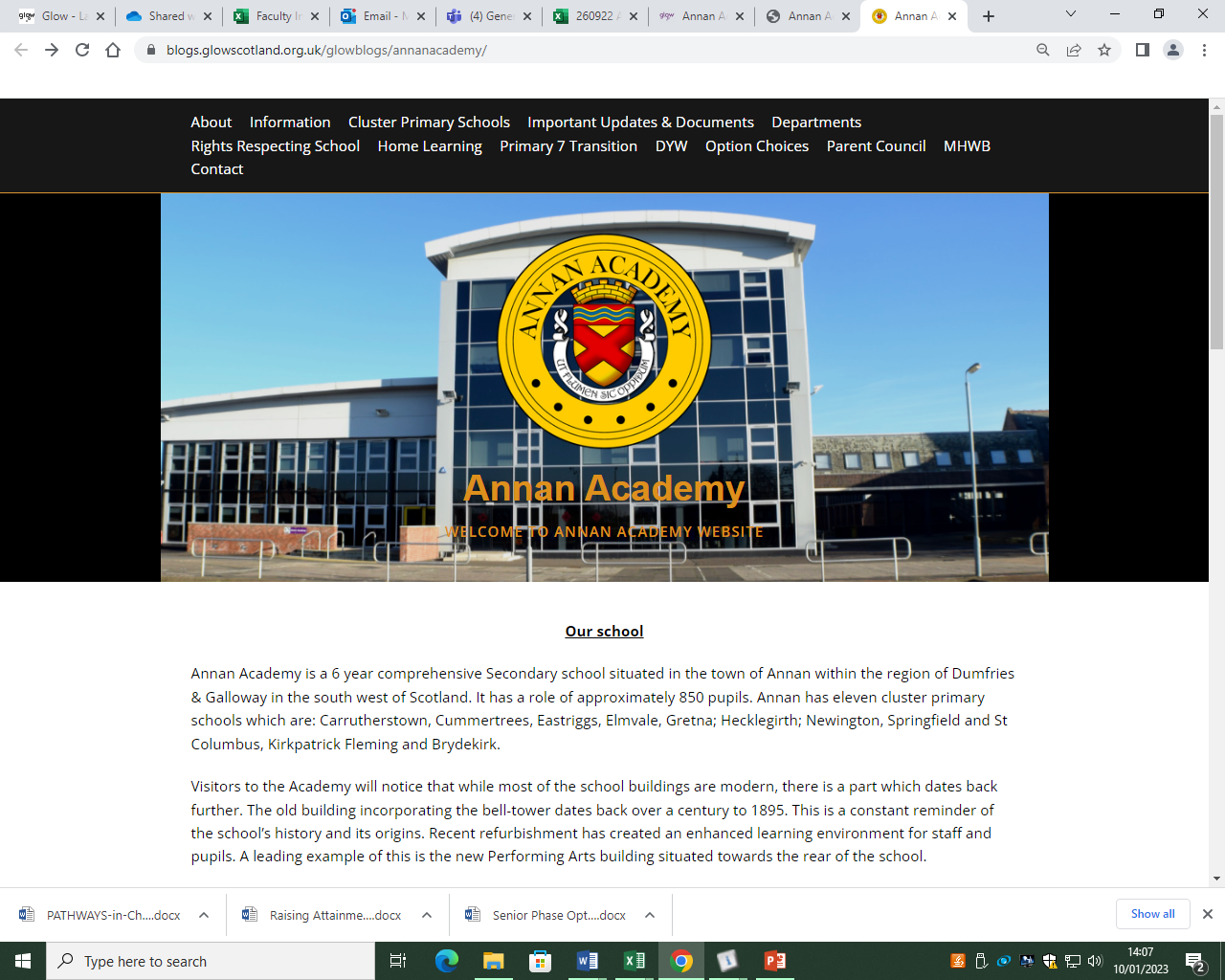 Curricular Information
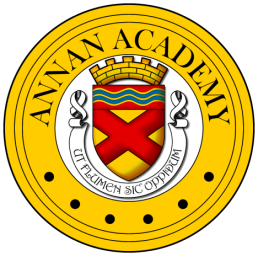 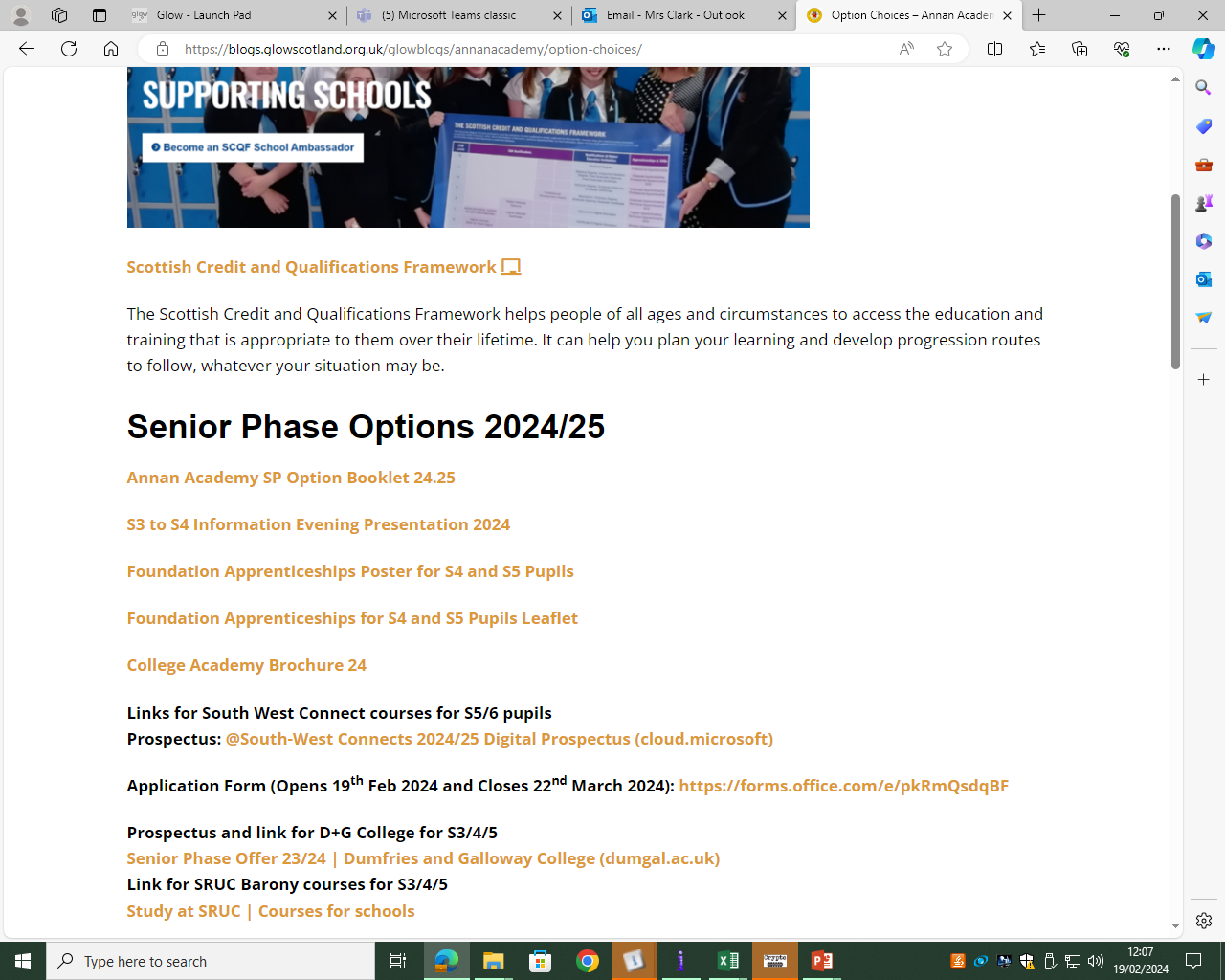 Senior Phase S4 – S6
https://youtube.com/shorts/zykgcRJohNE?si=p4Xv6wKWYcI2XX-6
National Qualifications (NQs)
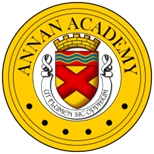 These are qualifications ranging from SCQF levels 1-7 (with 7 being advanced higher). These are equivalent to the  qualifications that many parents and carers would have experienced at school.

National 1 to 4 courses are all internal assessed and are awarded a pass or fail on completion.
National Qualifications (NQs)
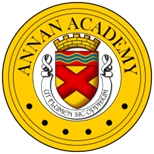 National 5, Higher and Advanced Higher courses  are externally assessed and graded.  The assessments typically consist of a written exam or question paper and another coursework related component. 
The final assessments are set, administered and most commonly marked by the SQA.  NQs are graded from A-D. Notionally as follows (this may differ each year):
A = 70%+
B = 60%
C = 50%
D = 40%
National Progression Awards (NPAs)
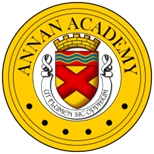 NPA qualifications range from SCQF levels 1-6. NPAs are aimed at developing students’ knowledge and understanding and, where appropriate, practical experience of a given area of vocational education.

NPAs are made up of a combination of units each involving their own assessments. To achieve the award, students must successfully complete all of the units. 

The main difference between an NPA and NQ is the lack of final assessment or exam.

An NPA pass is equivalent to a pass at a National Qualification. For example, 
Level 5 NPA = Pass at N5
httpAnnan Academy Jewellery (youtube.com)
https://www.youtube.com/watch?v=RDSisrnz1gk
Skills for Work (SfW)
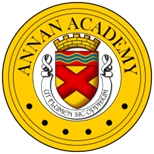 Skills for Work courses are designed with employability at the centre. They are also highly practical and experiential and a good option for pupils looking to move straight into employment after school or wanting a more work based qualification. 

They are typically available at SCQF levels 4 and 5 (the equivalent of a National 4 or 5 qualification). 

Skills for Work have no final assessment or exam.
Foundation Apprenticeship (FA)
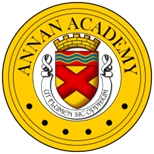 Foundation Apprenticeships (FAs) courses combine theory with work-based learning.

Courses can be completed over one or two years and are open to S5 and S6 students. Young people spend time out of school at college or with a local employer, and complete the Foundation Apprenticeship alongside their other subjects.

A pass in a FA course is the same as a Higher pass

FAs are recognised as entry qualifications by all Scottish colleges and universities.
YASS Courses
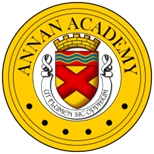 Young Applicants in Schools Scheme (YASS) allows S6 students the opportunity to study an online university module.
YASS courses are aimed at students who have completed Highers in S5 and are intending on going to university.
Students have to work independently through course work and assessments.
Young Applicants in Schools | Open University in Scotland
Curricular Pathways
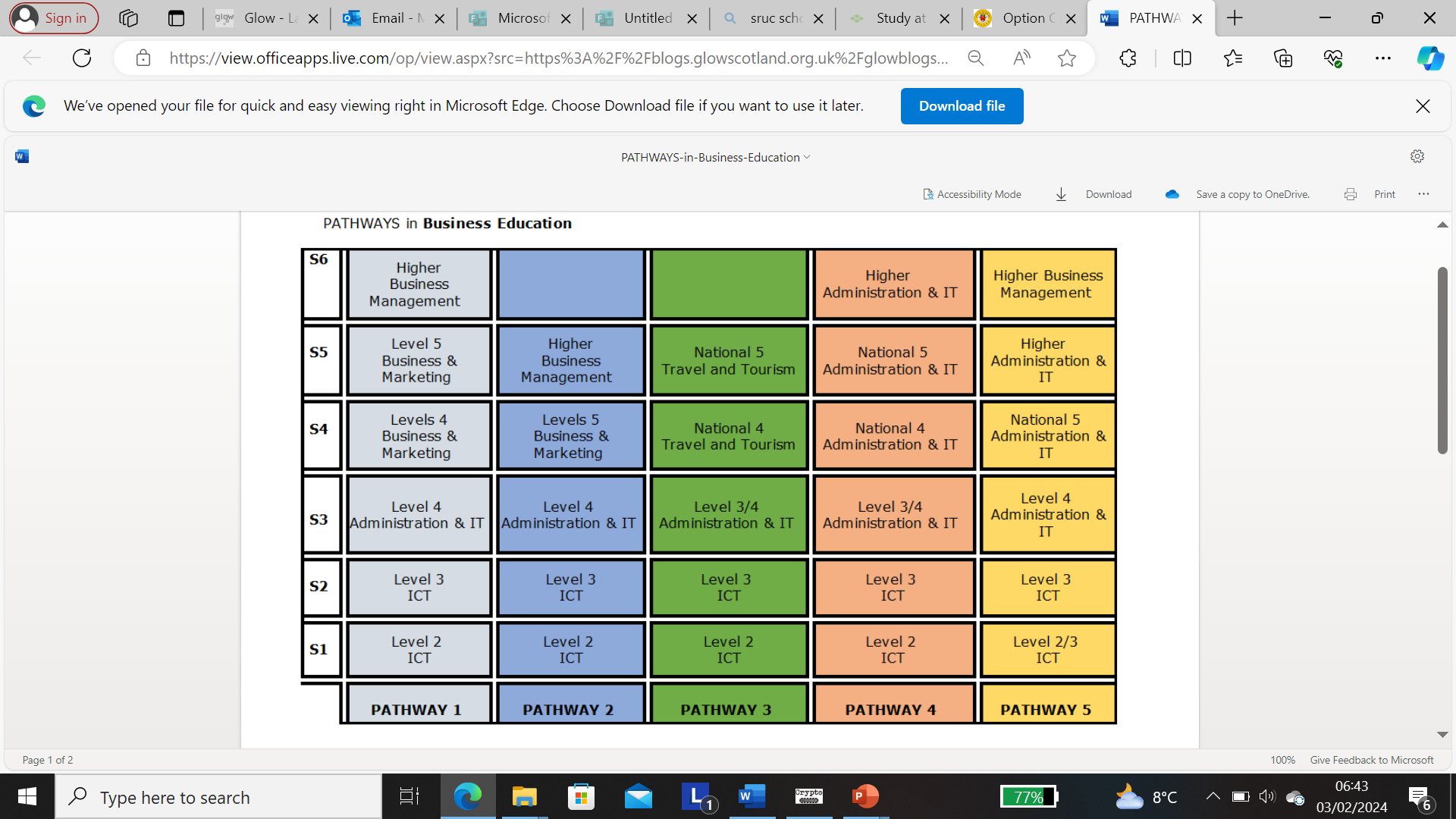 Curricular Pathways
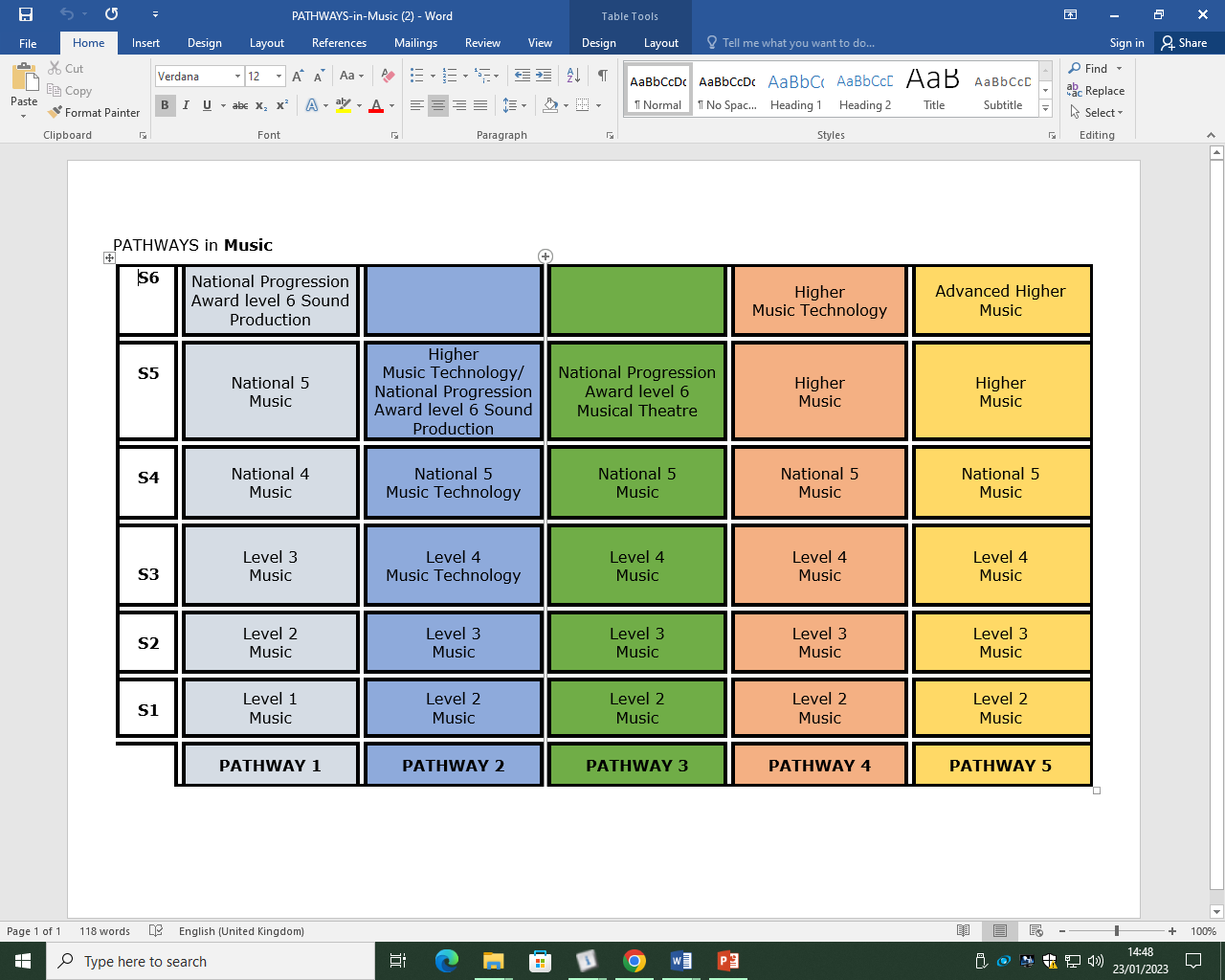 Curricular Pathways
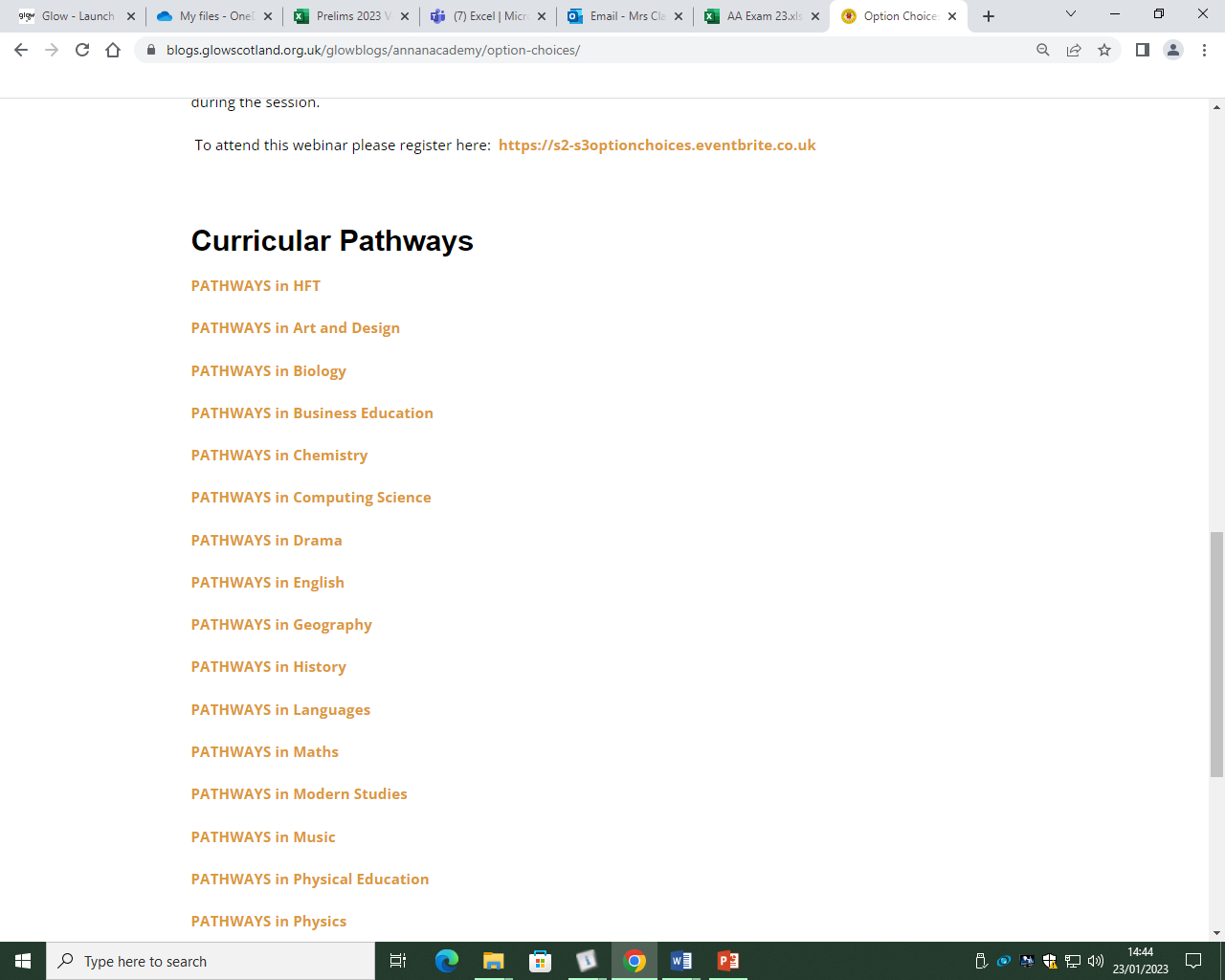 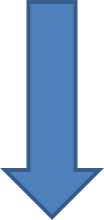 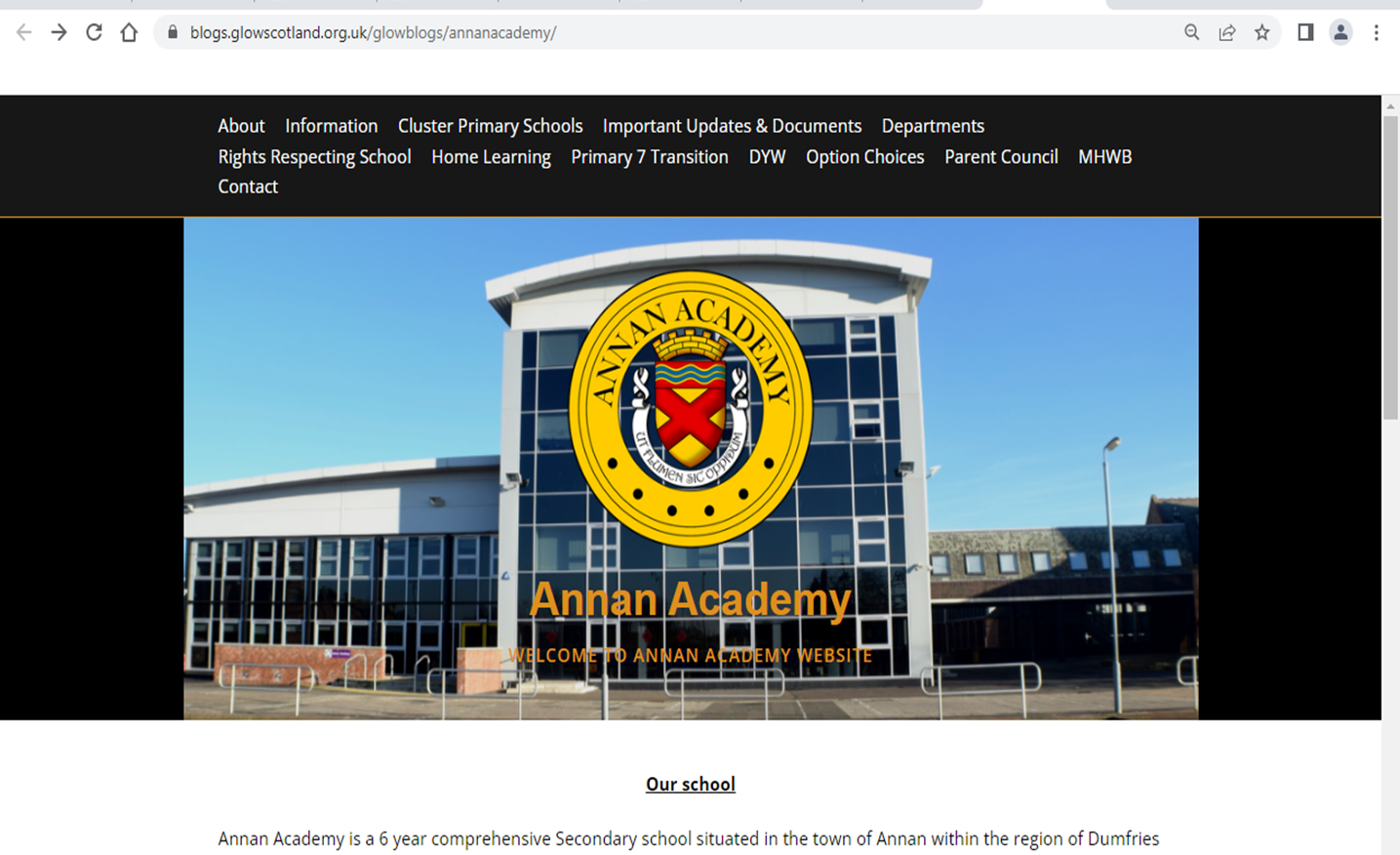 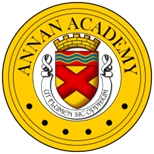 MAKING SUBJECT CHOICES
Number of Subjects
In S5 pupils study 5 subjects. 
In S6 pupils study up to 5 subjects. 

Why choose a subject?
Career interests and plans for the future 
Enjoyment
Successful
Recommendation
New Interest
S4 into S5 Option Form
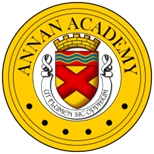 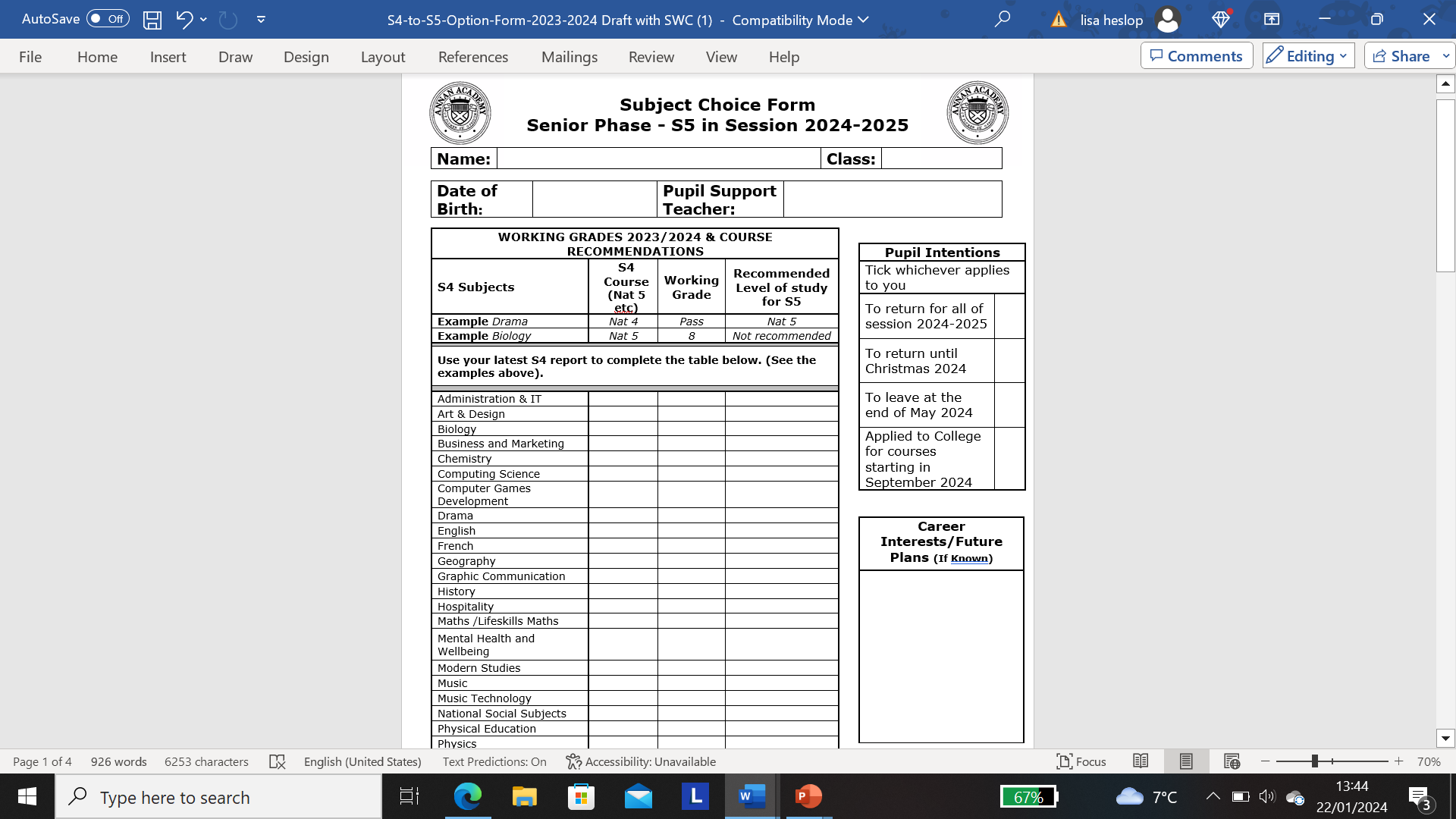 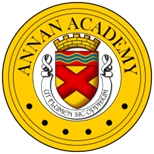 S5 into S6 Option Form
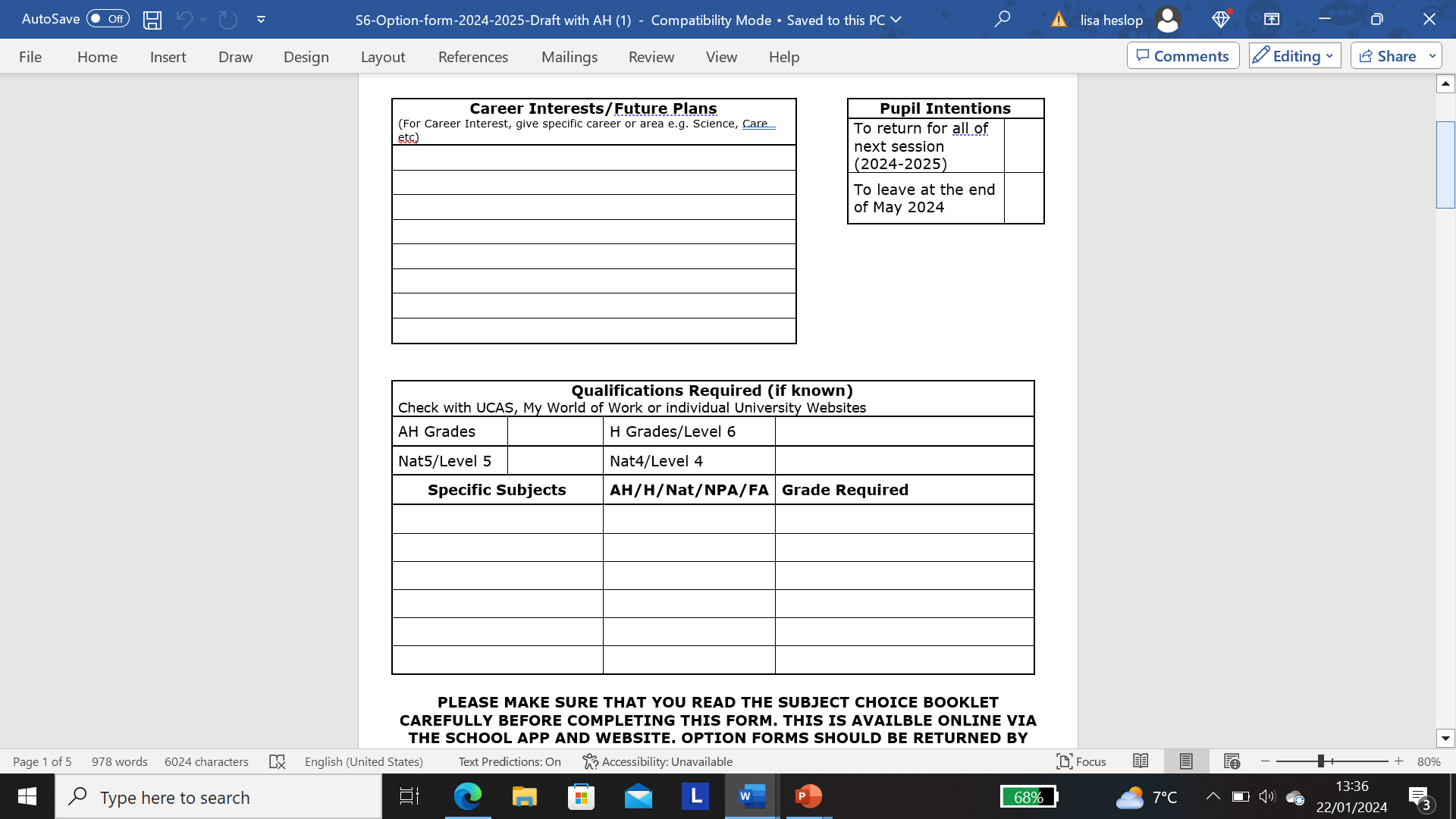 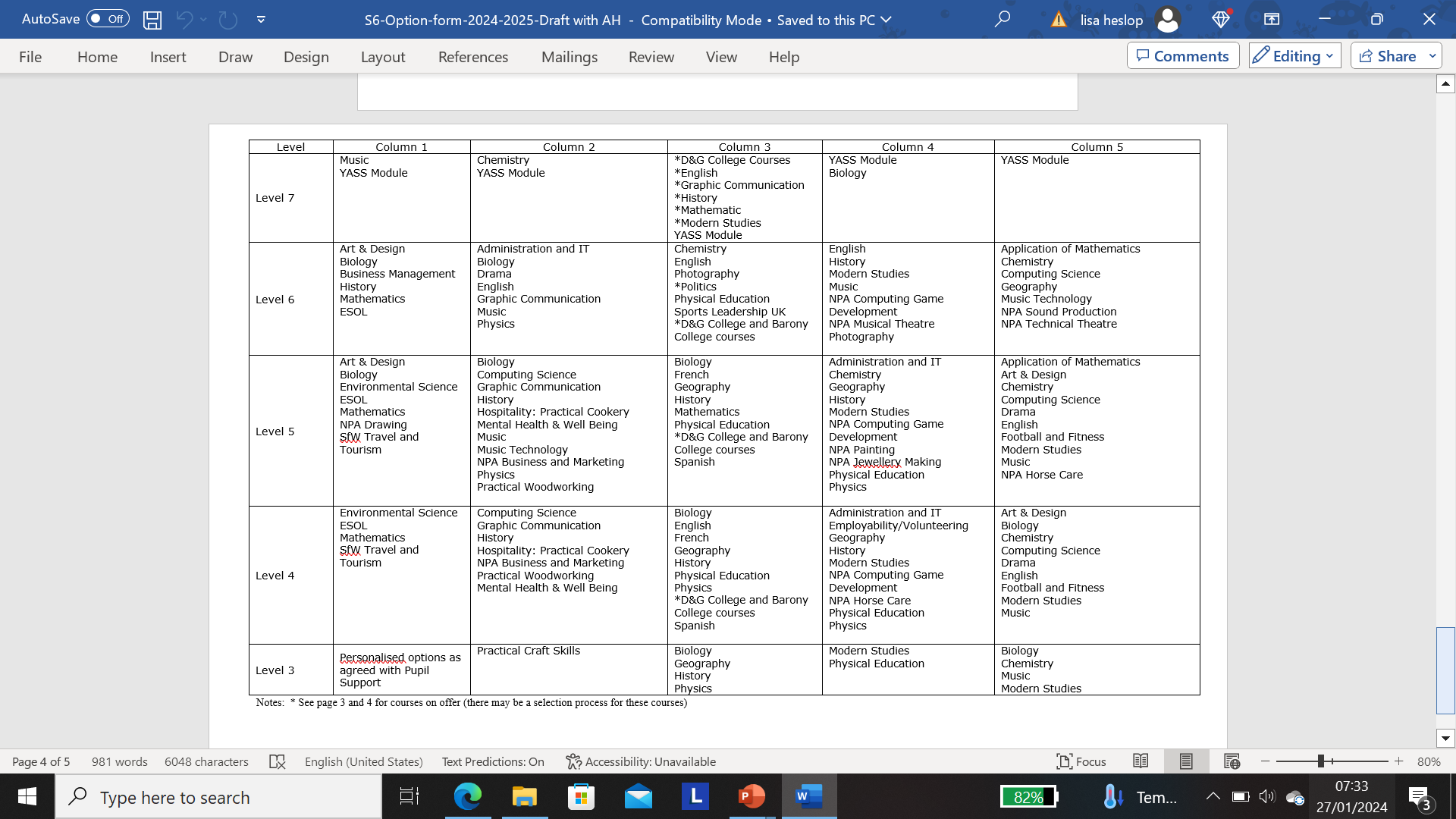 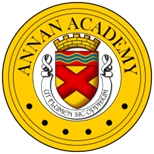 College Courses for 2024 -2025
Annan Academy works with a number of partners to offer a variety of different qualifications.  
Dumfries and Galloway College
Barony College
Dumfries Council
Southwest Connect
Scottish Borders College
YASS
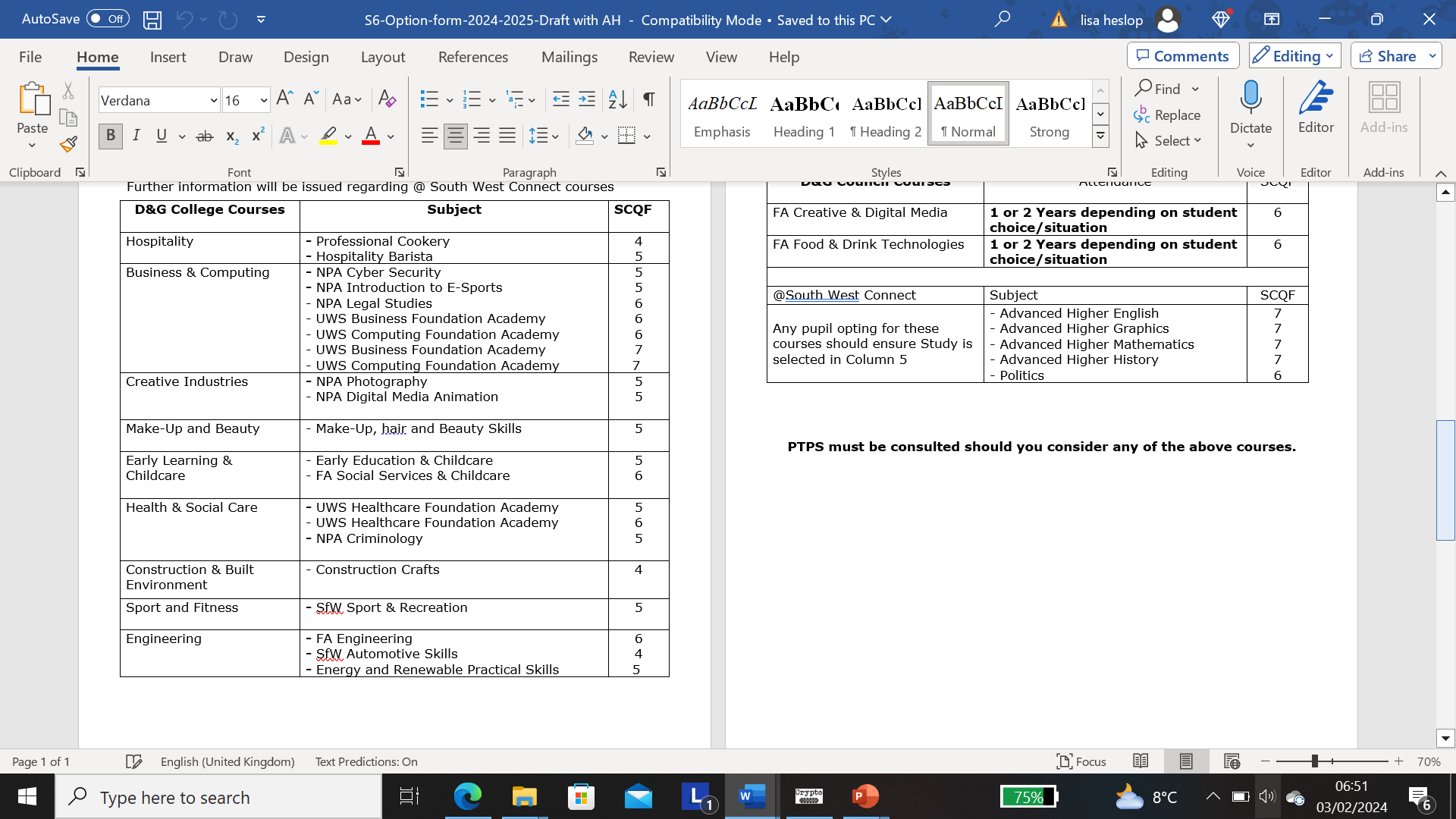 Senior Phase Offer 23/24 | Dumfries and Galloway College (dumgal.ac.uk)
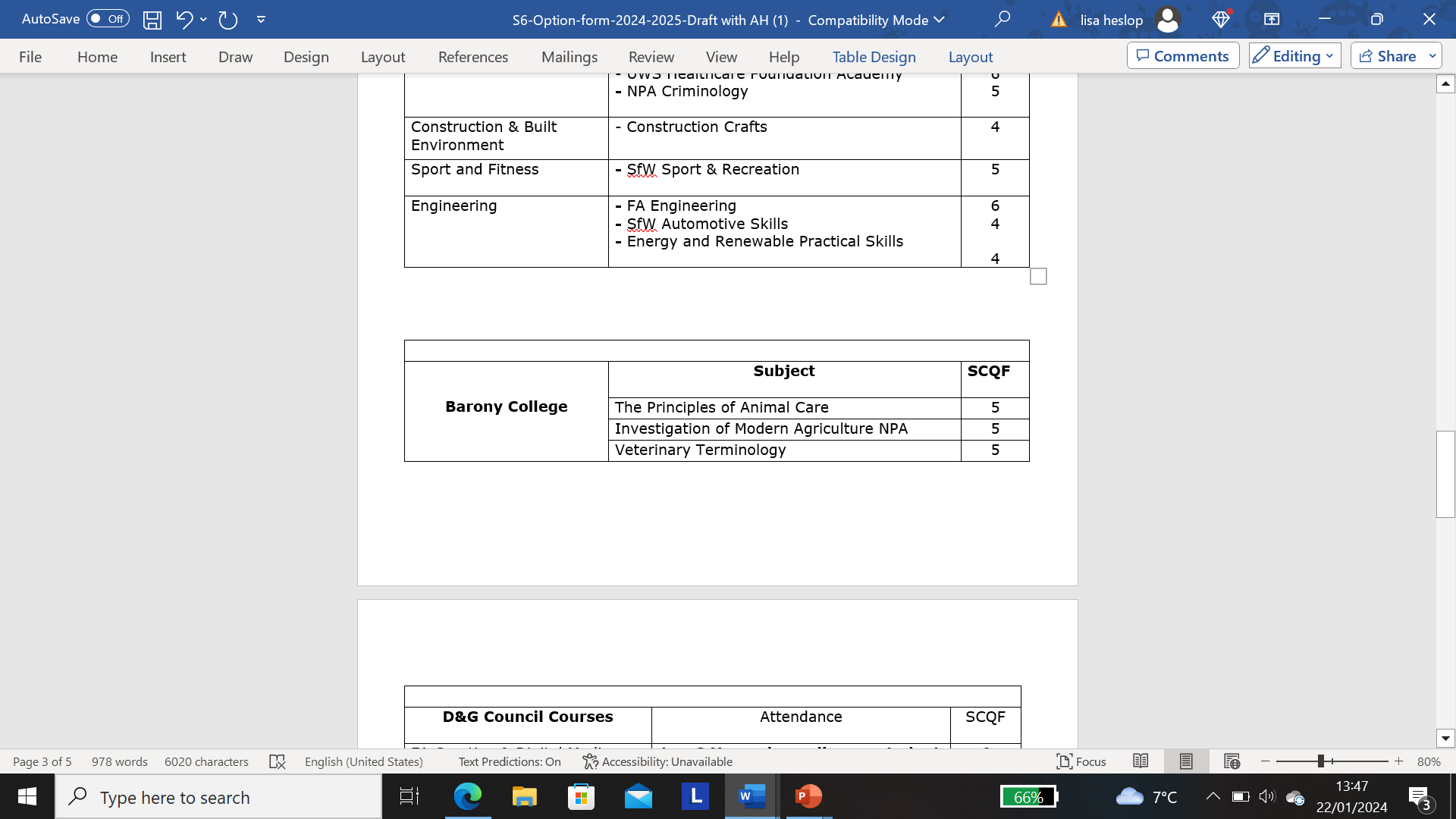 Study at SRUC | Courses for schools
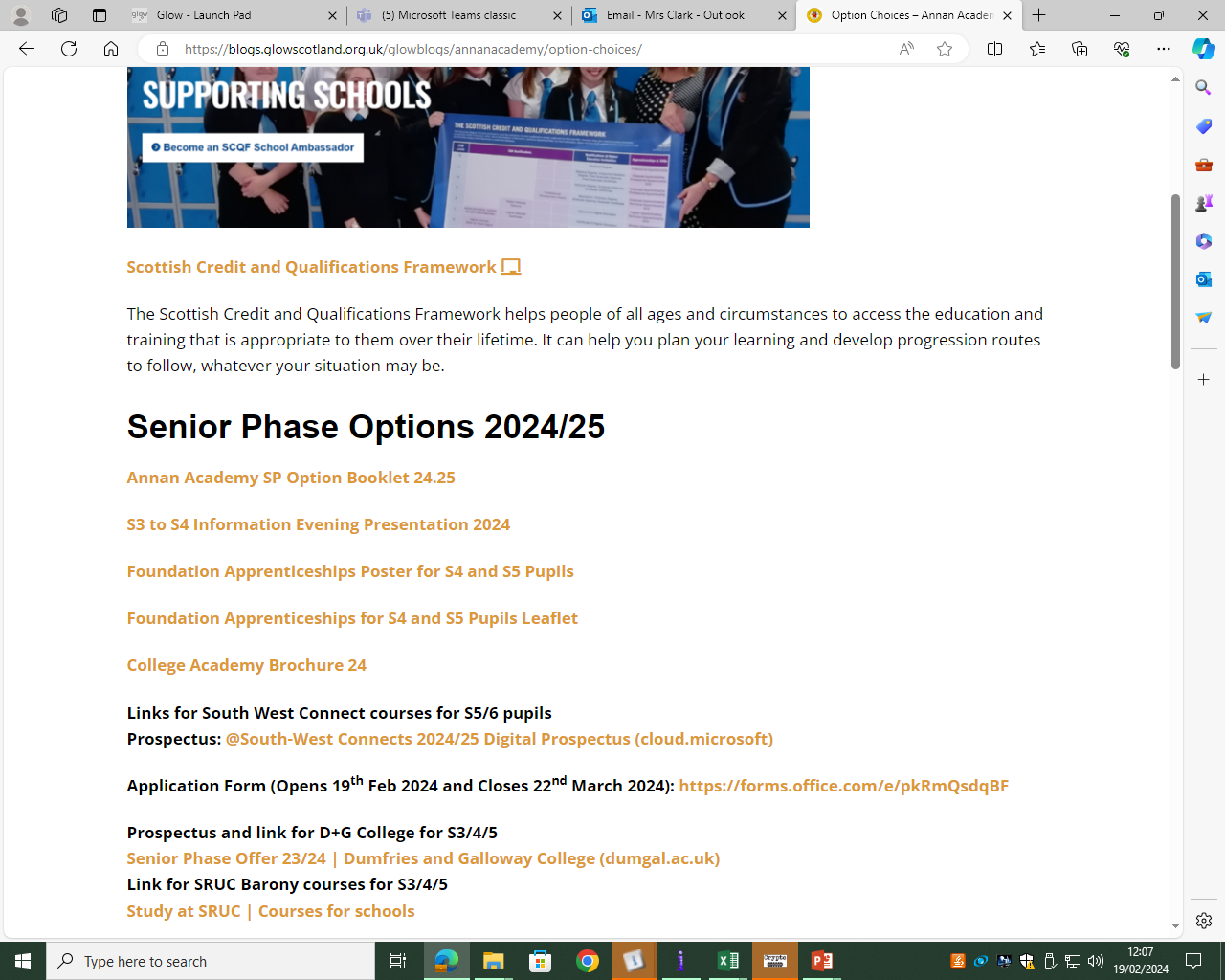 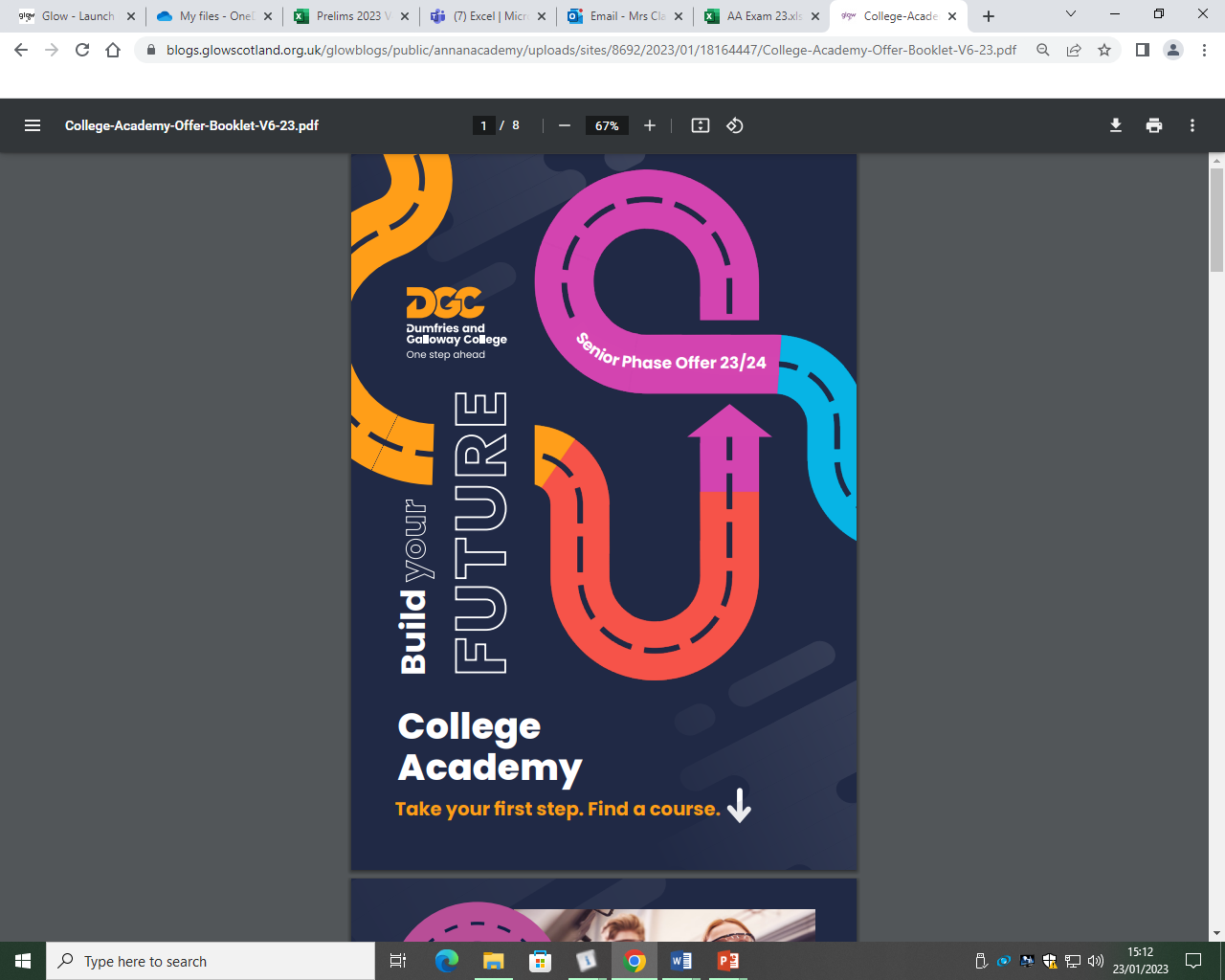 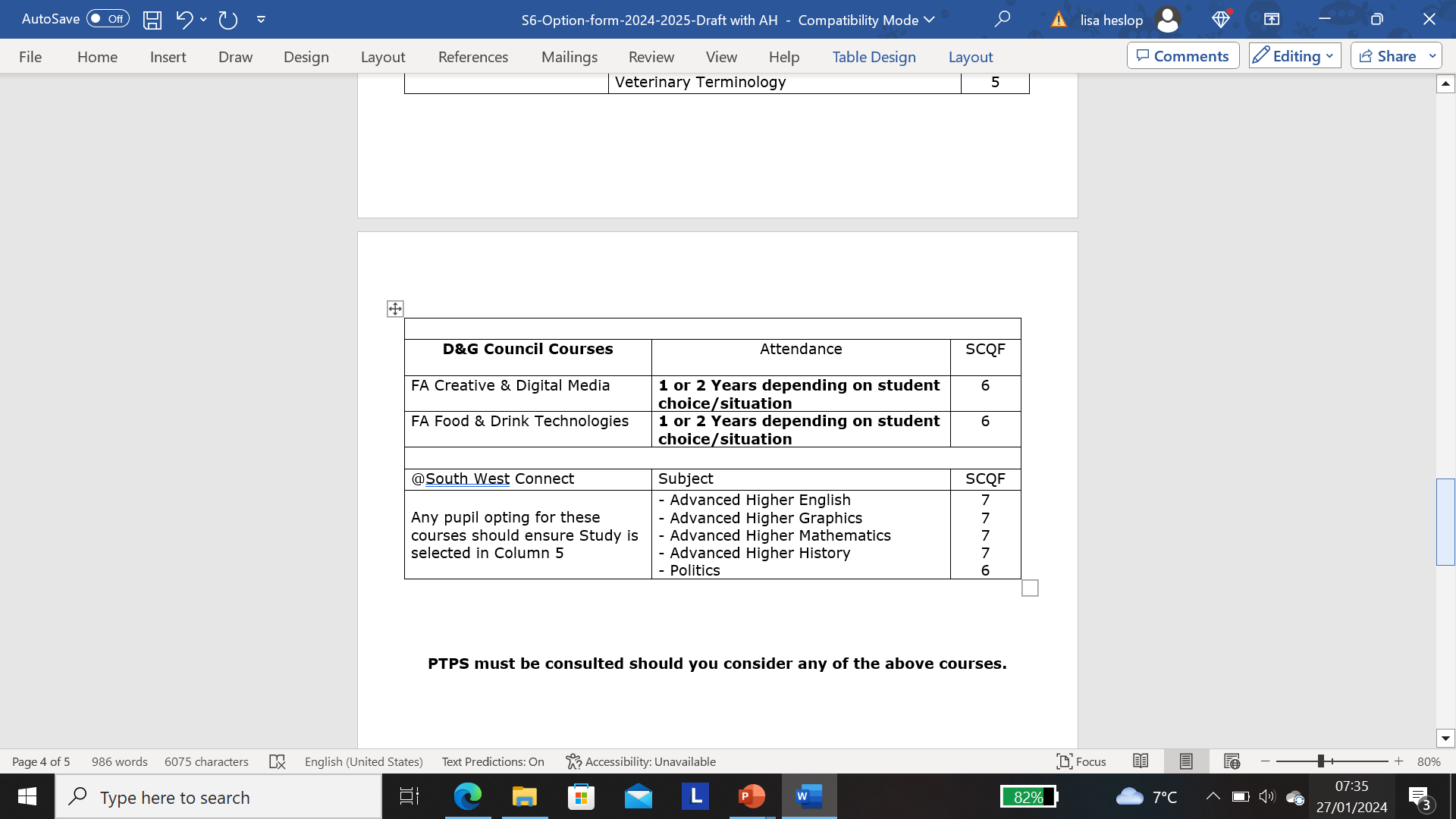 Courses for pupils moving into S6
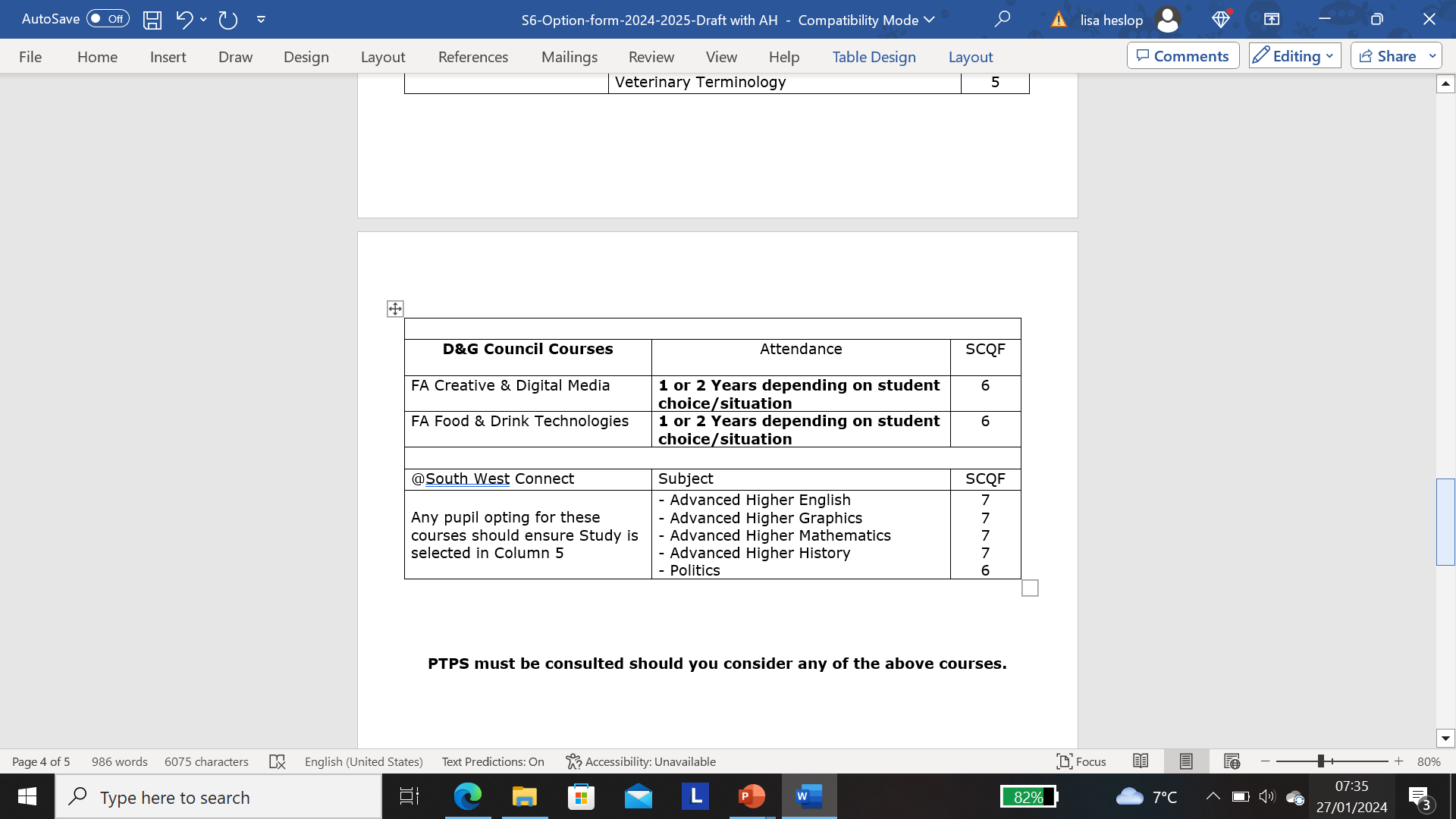 @South West Connect
Prospectus: @South-West Connects 2024/25 Digital Prospectus (cloud.microsoft)
Application Form (Opens 19th Feb 2024 and Closes 22nd March 2024): https://forms.office.com/e/pkRmQsdqBF
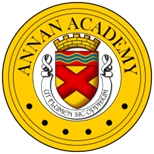 S4 into S5 Option Form
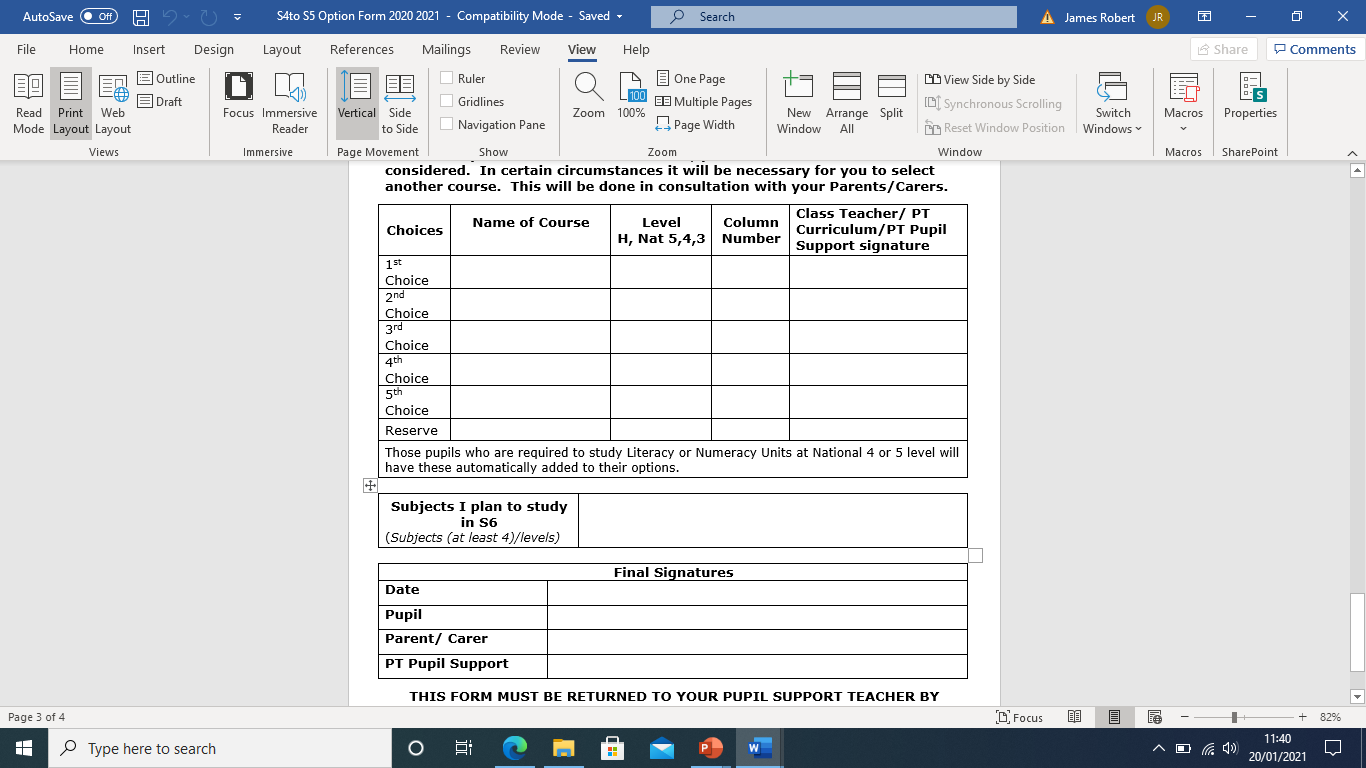 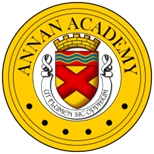 Deadline
S4 into S5 completed options forms are due on Monday 4th March 2024.

S5 into S6 completed option forms are due Friday 8th March 2024.
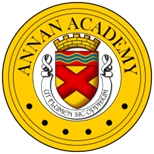 Advice
Get as much information and advice as you can before you make final decisions.

TALK TO US!!